Programming Language Concepts Tutorials
Become a Programming Languages Designer
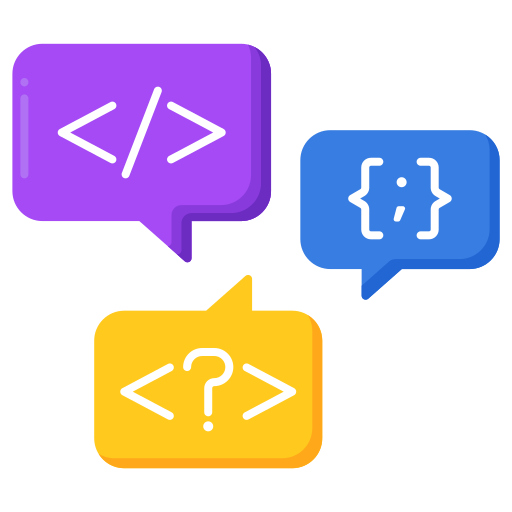 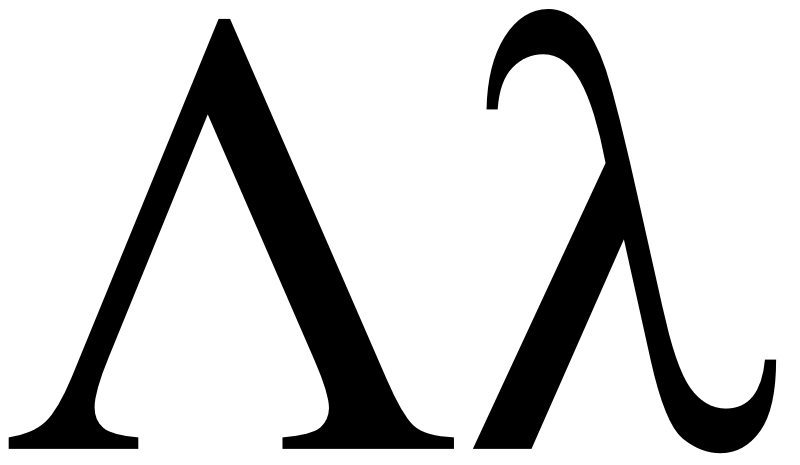 Supervised by Dr. Kenny Zhu
TAs: Essam Abdelghany
0
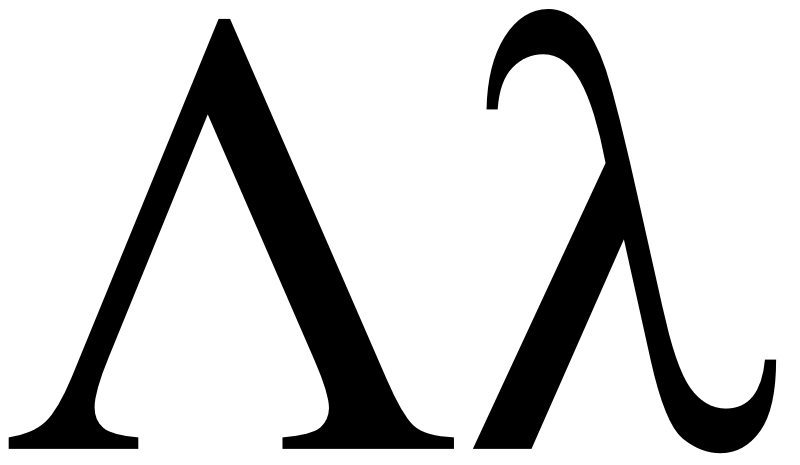 Pop Quiz
Reminder in tutorials we recap on lecture, discuss assignments, discuss project or programming and solve practice problems.
1
Pop Quiz
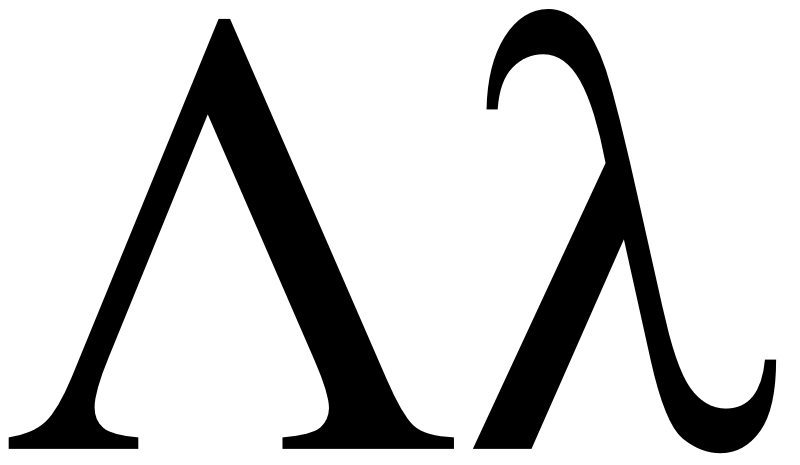 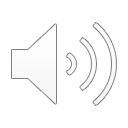 1) There always exists S such that S<=S’……….
True, it’s identity S’=I
True, it’s S’=S
False, it requires S’=S o U which may be impossible
False, by my spidey sense
2
Pop Quiz
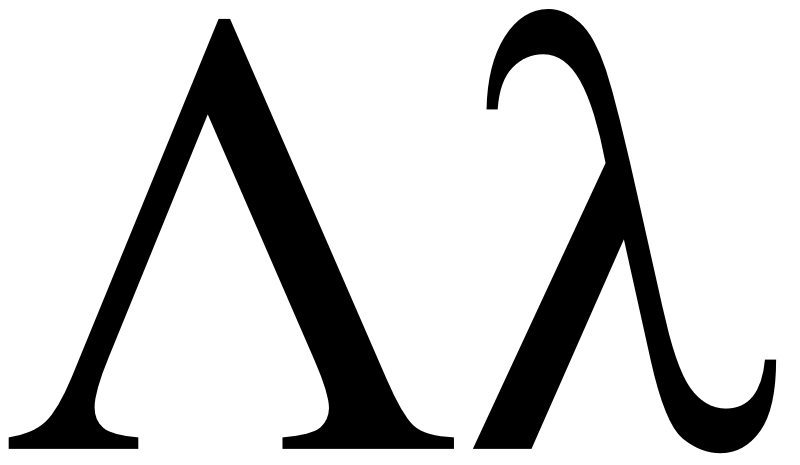 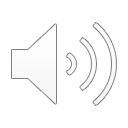 2) The lemma if q has a solution, then it has a most general one……….
Trivial because if it has one solution, we can call it the most general
Imposes an order among the possible solutions
Equivalent to if q has no solution, then it has no most general one
Is a false lemma
3
Pop Quiz
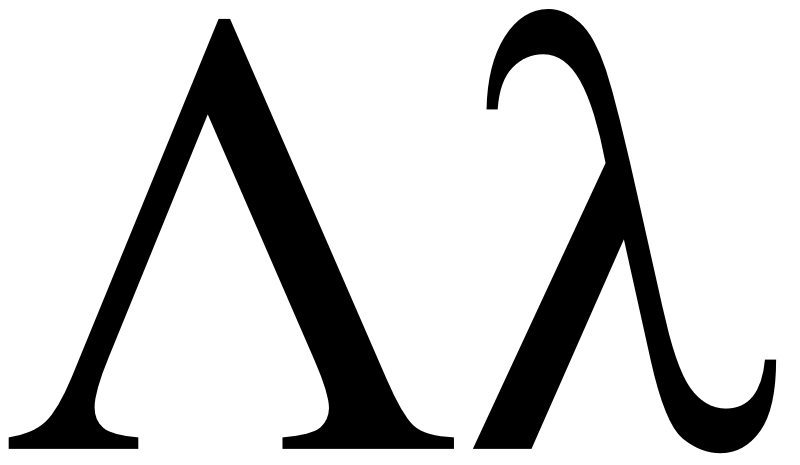 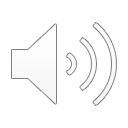 4
Pop Quiz
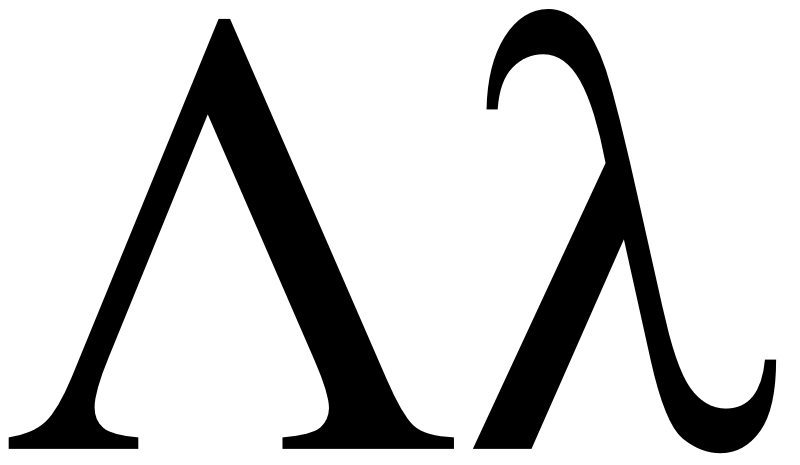 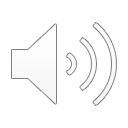 4) The principal solution S satisfies……….
Whenever T|=q then T<=S only
Whenever T|=q then T<=S and S|=q
Whenever S’|=q then T<=S and S|=q
S|=q
5
Pop Quiz
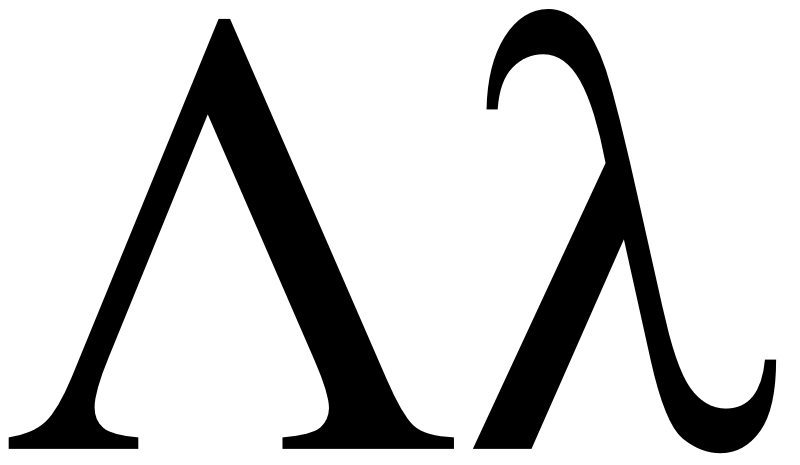 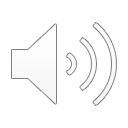 5) The unification algorithm……….
Given a set of constraints, guaranteed to find a principle or no solution
Solves the type inference problem end-to-end
Assumes six possible shapes for the constraints and how to progress with each
Will get stuck when there is no solution
6
Pop Quiz
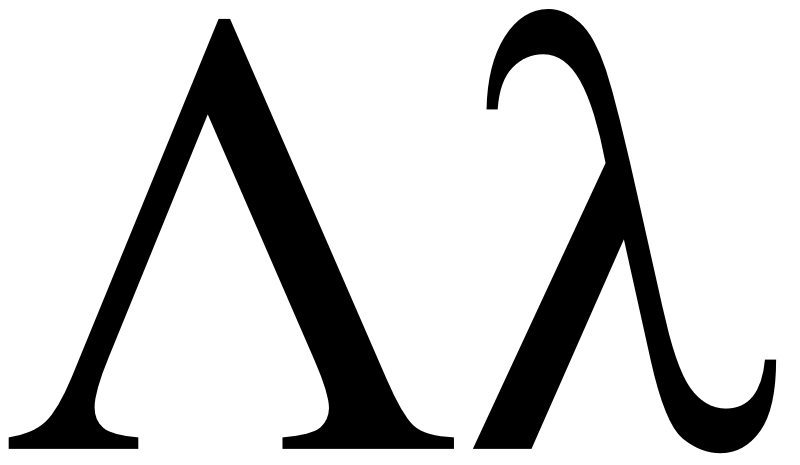 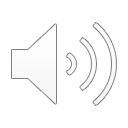 6) To prove that unification terminates……….
Prove that each step reduces number of variable
Prove that each step reduces the number of constructors (e.g., int=int)
Impossible to prove; may never terminate
Run it on a sample of problems and find that they terminate
7
Pop Quiz
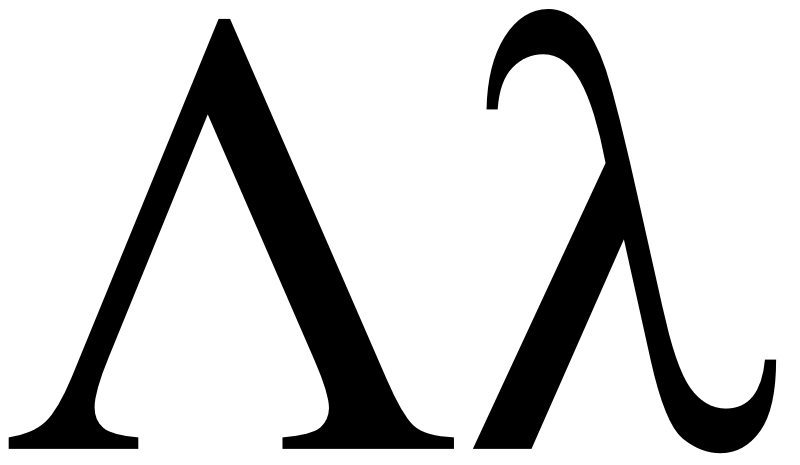 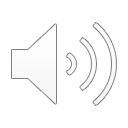 7) A complete solution for (S,q) ……….
Any solution to q less or as general as S
Is satisfied by principal solutions
Is principal if its more general than all other complete solution
All of the above
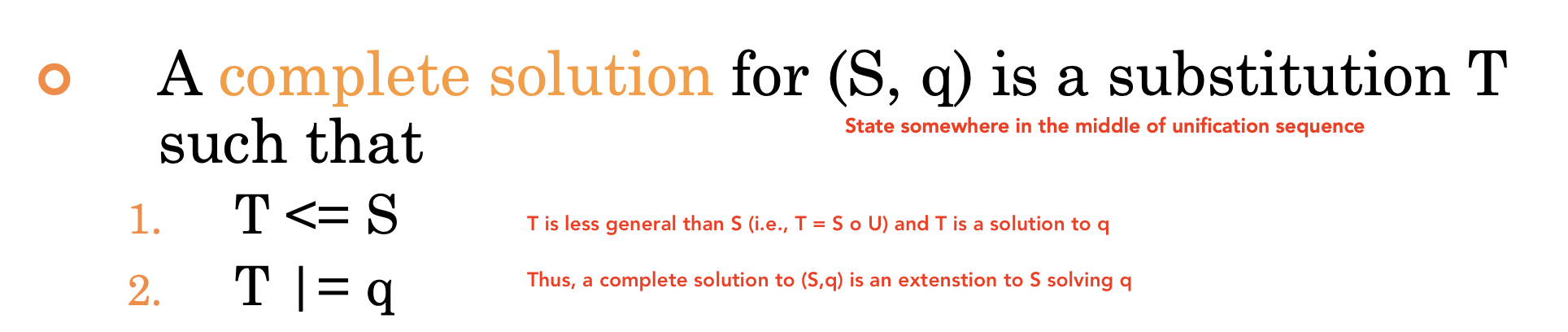 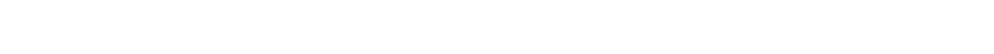 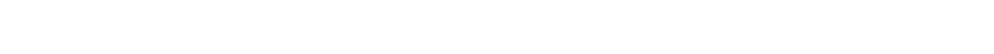 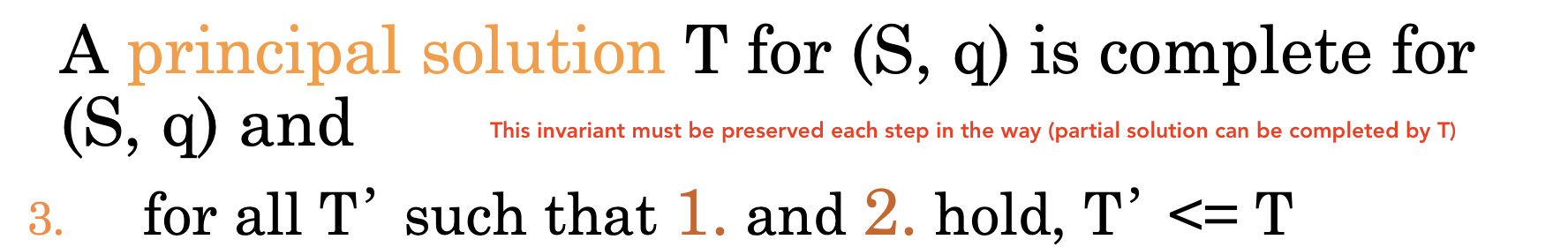 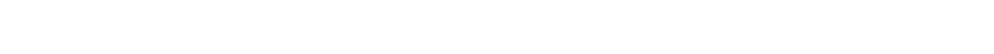 8
AssignmentSolution
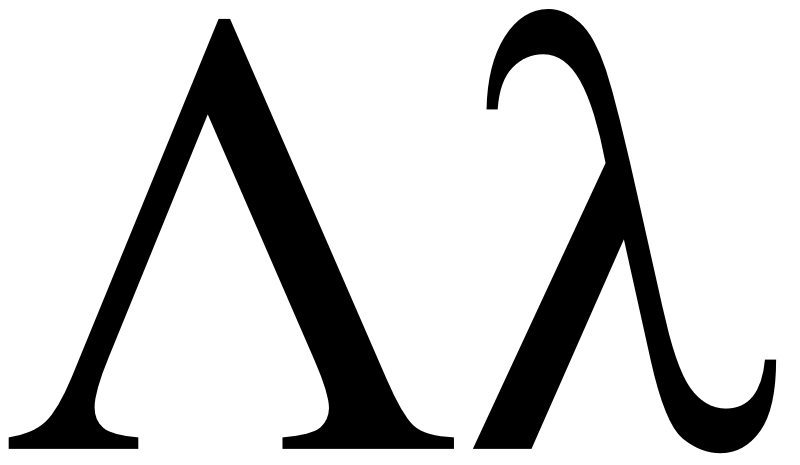 9
Recap
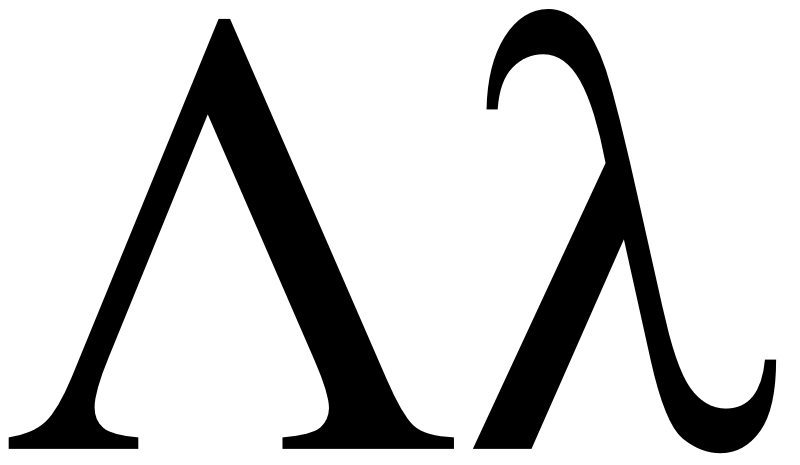 Variables & Constants
Arrow is a step towards type inference.
Binary Operators
If-then-else
Function Calls
Function Definition
If you know the type schemes and constraints for the subexpressions: 
(i), how to find the type scheme for the expression? and (ii), what constraints are added?
10
Assignment Solution
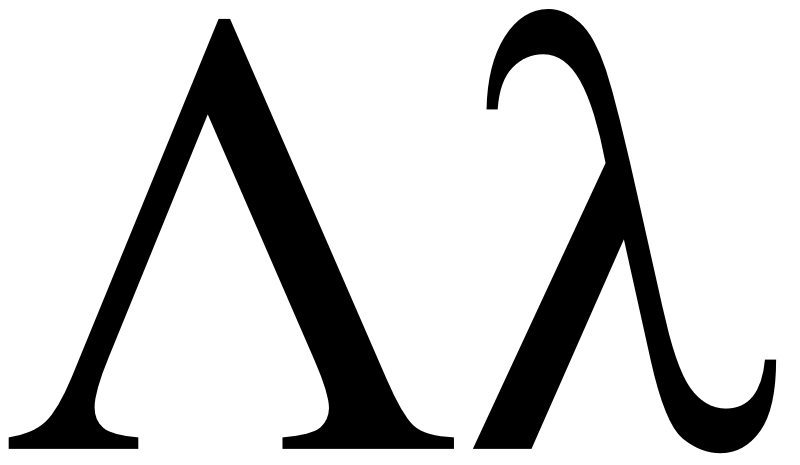 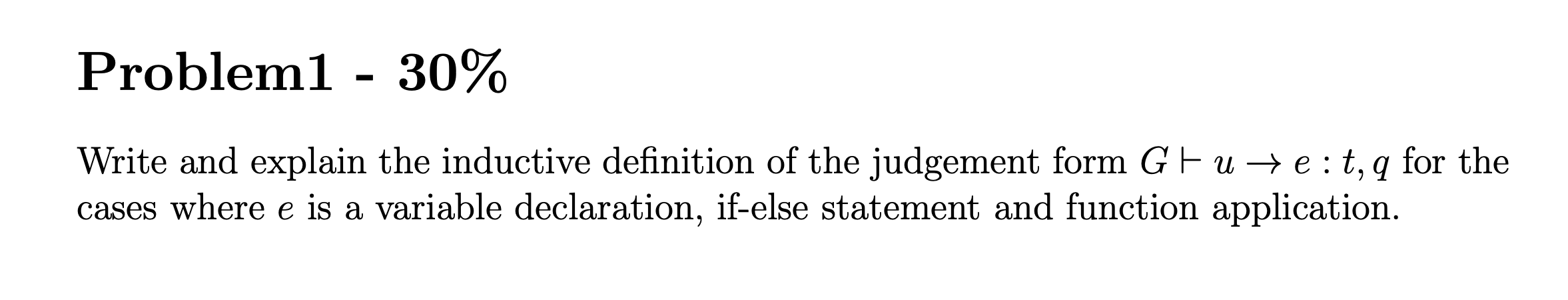 Variable Declaration
Function Call
Access G for type scheme.
No constraints added or exist.
If-then-else
11
Assignment Solution
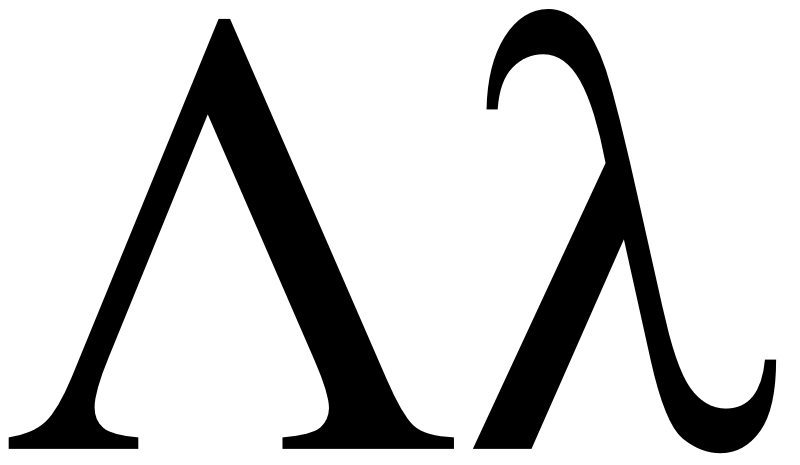 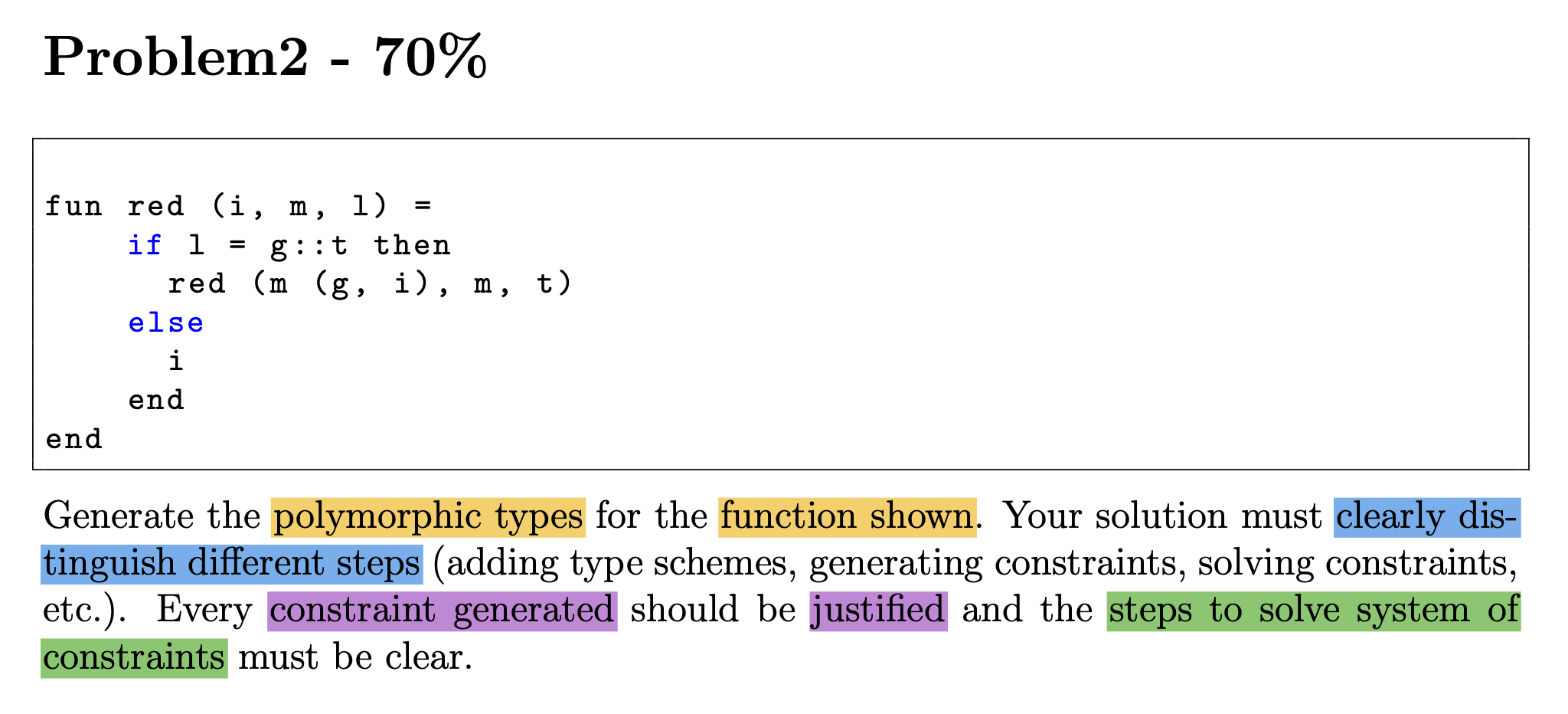 12
Assignment Solution
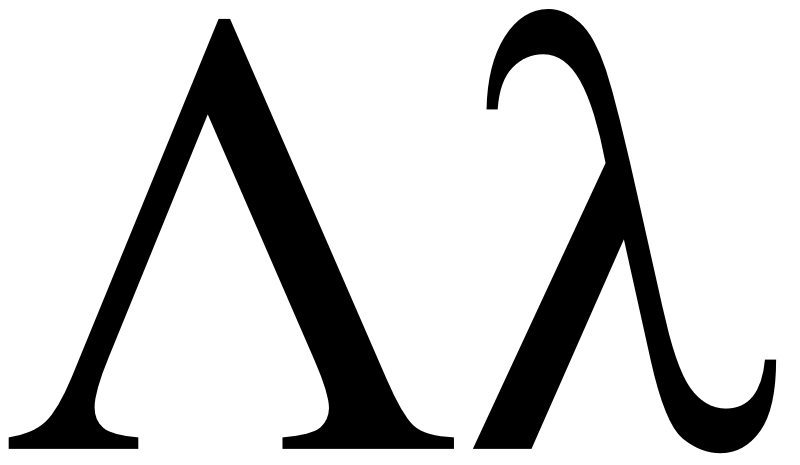 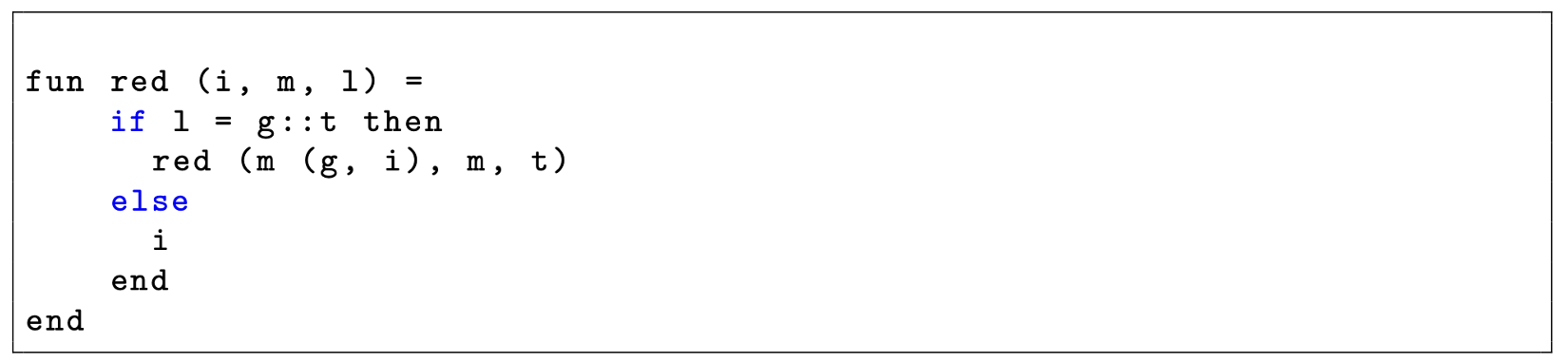 Bindings:
Added type schemes!
Constraints:
13
Assignment Solution
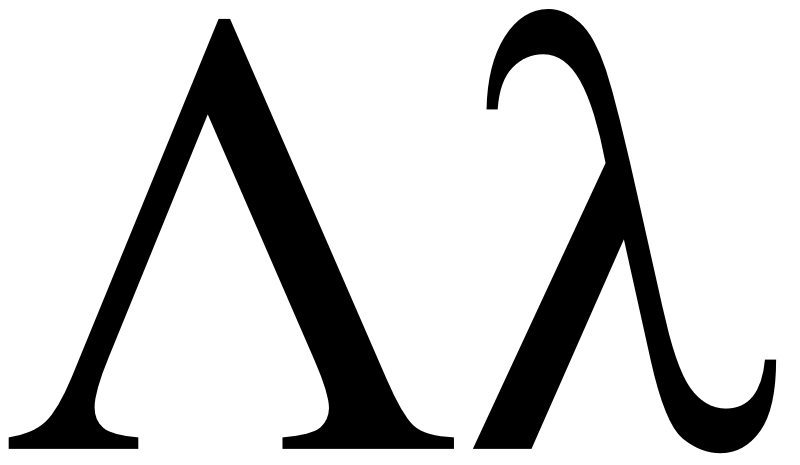 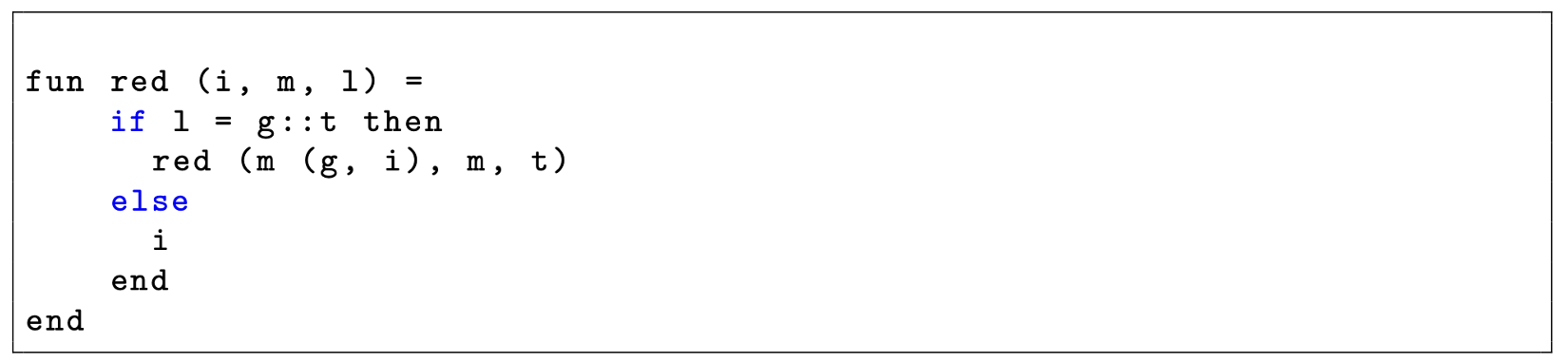 Arguments first!
Bindings:
Constraints:
14
Assignment Solution
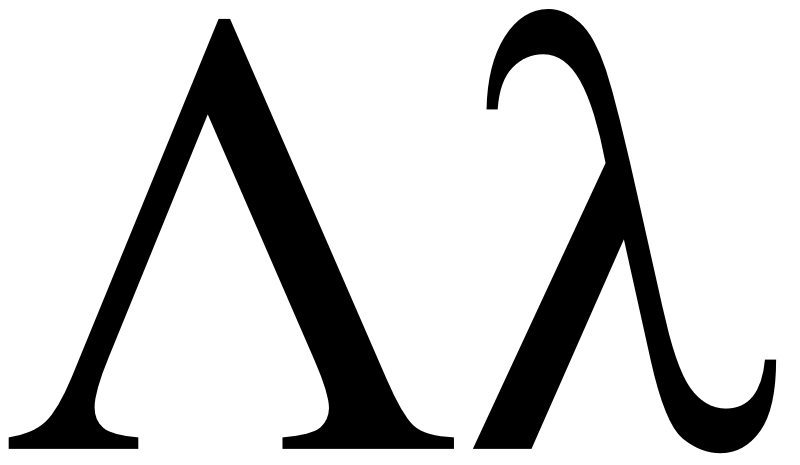 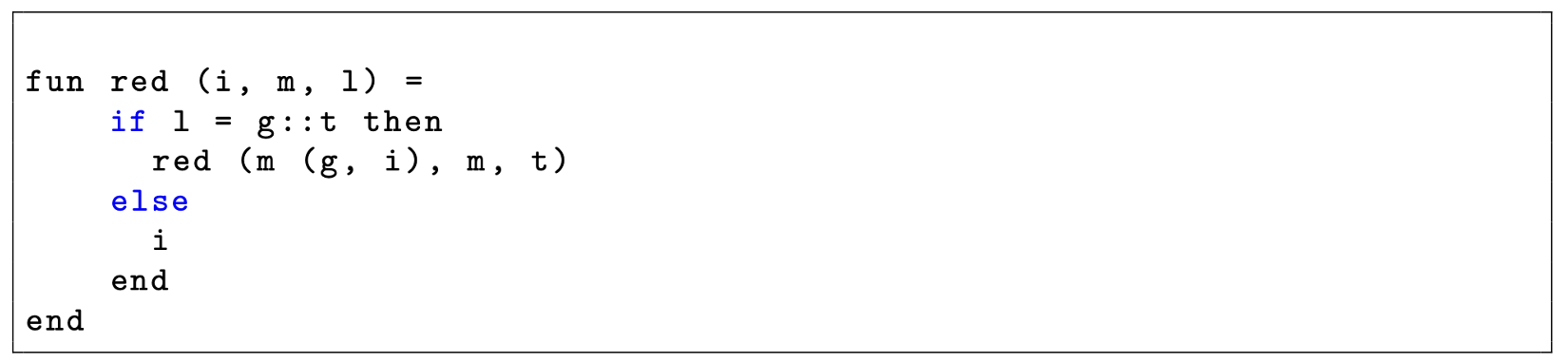 Arguments first!
Bindings:
Constraints:
15
Assignment Solution
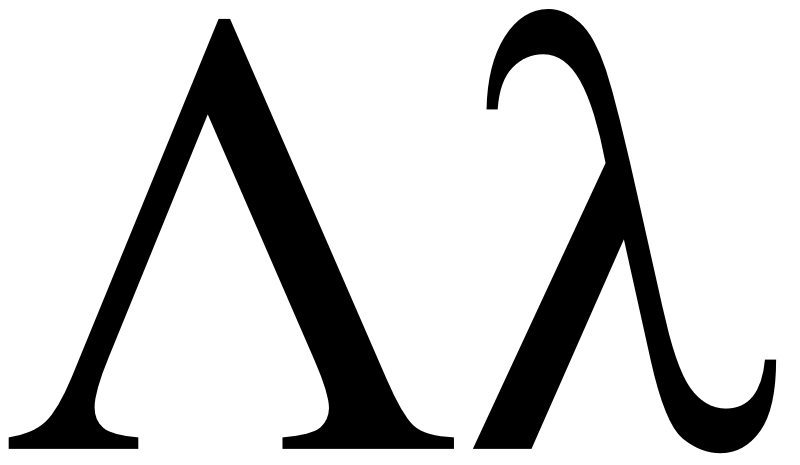 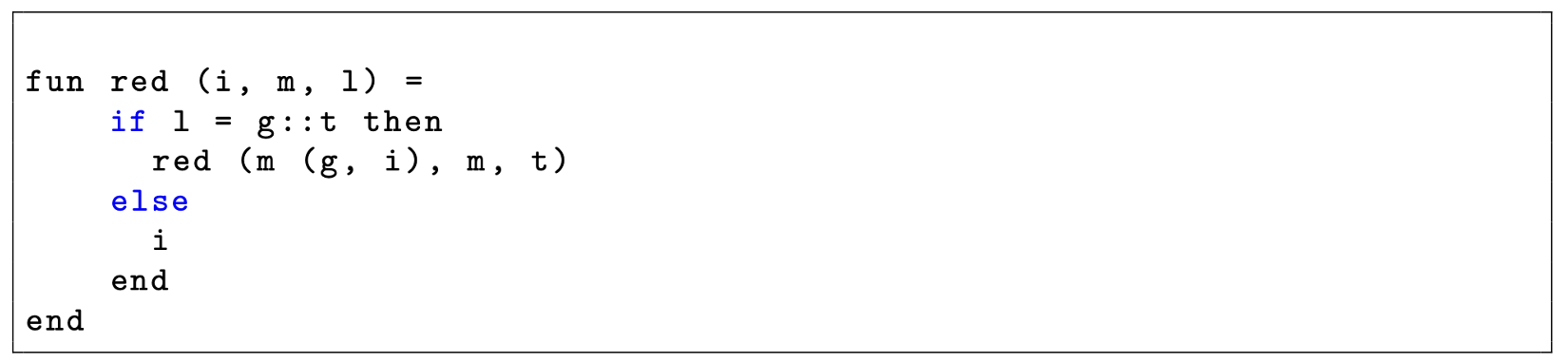 Arguments first!
Bindings:
Constraints:
16
Assignment Solution
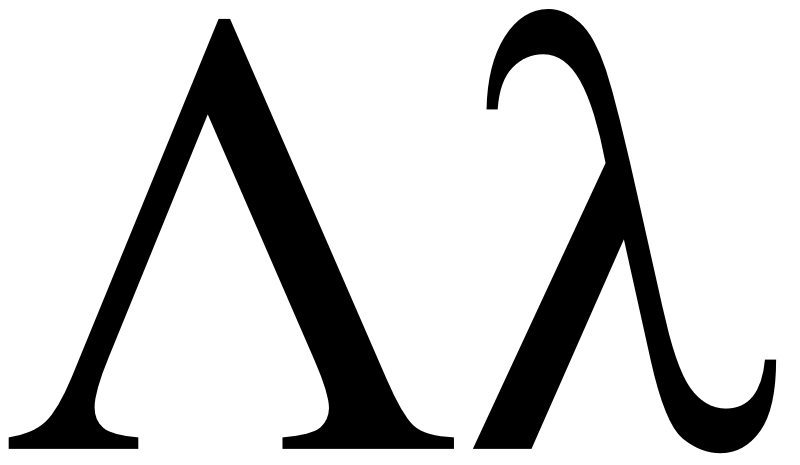 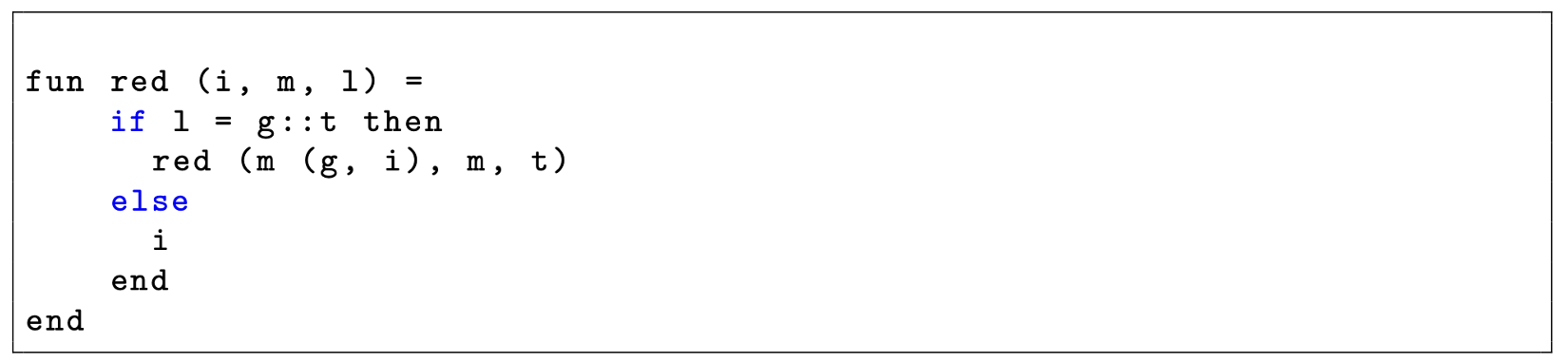 Bindings:
Constraints:
17
Assignment Solution
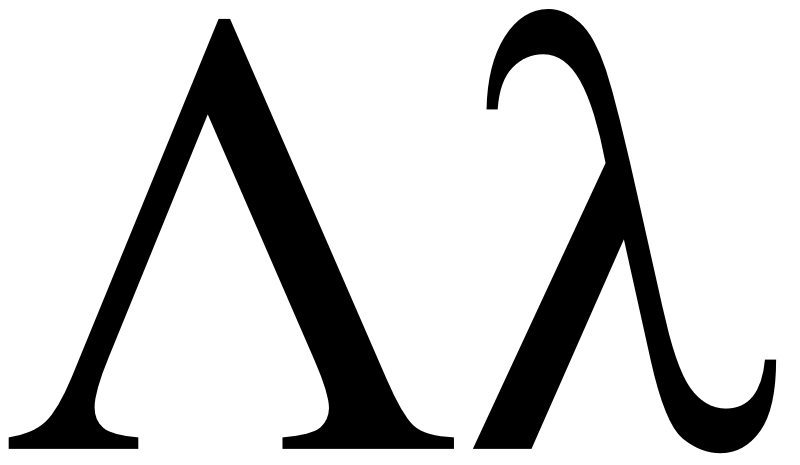 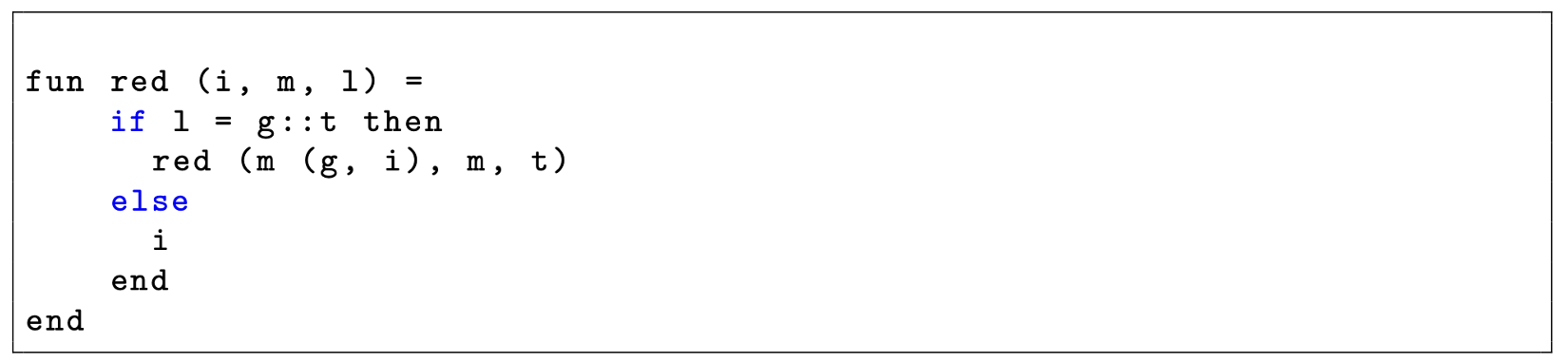 Arguments first! Considered already.
Bindings:
Constraints:
18
Assignment Solution
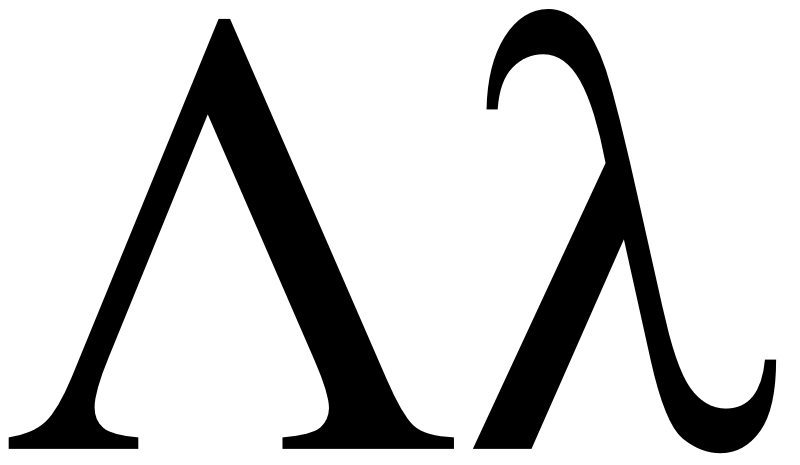 Bindings:
Adding Type Schemes         ✅
Generating Constraints       ✅
Solving Constraints               …
Constraints:
Action
Used Already
Basics
Unification Algorithm:
19
Assignment Solution
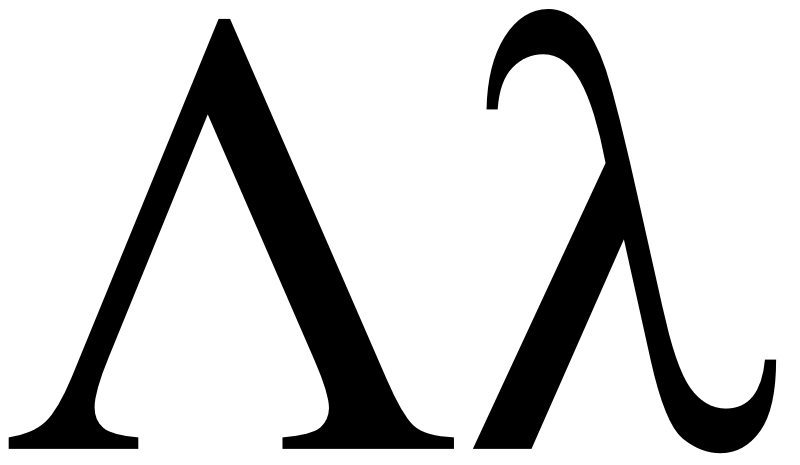 Constraints:
Exhaust Rest
Rest of Variables Intact
20
Assignment Solution
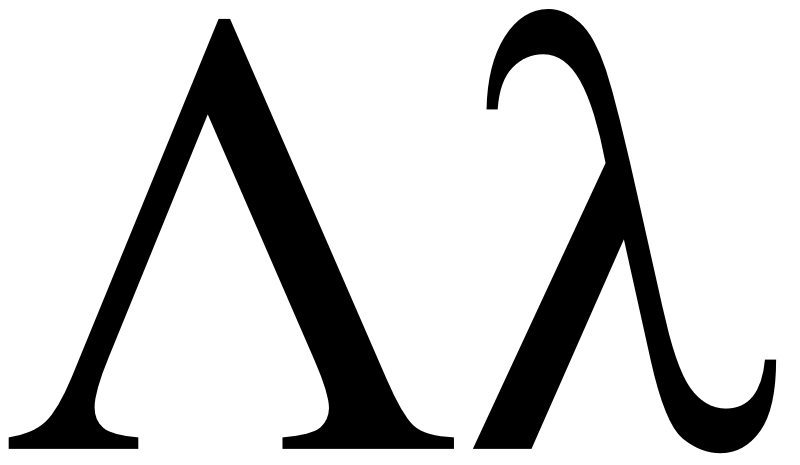 Adding Type Schemes         ✅
Generating Constraints       ✅
Solving Constraints 	             ✅
Generate Types	             …
Bindings:
Updated Bindings
21
Assignment Solution
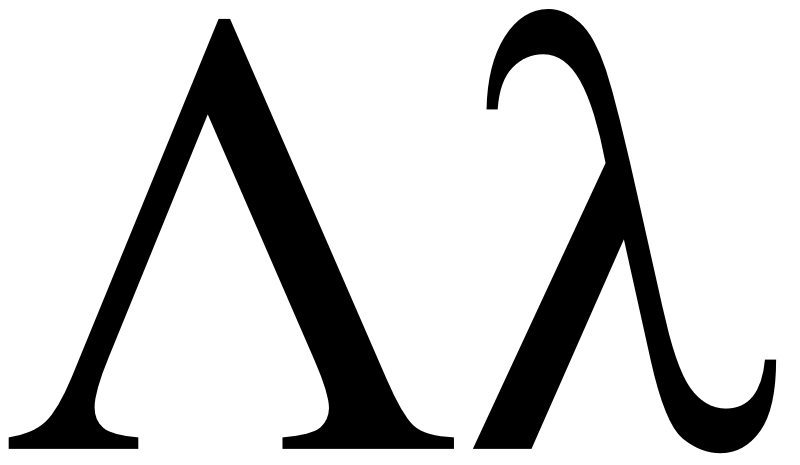 Adding Type Schemes         ✅
Generating Constraints       ✅
Solving Constraints 	             ✅
Generate Types	             ✅
Bindings:
Updated Bindings
22
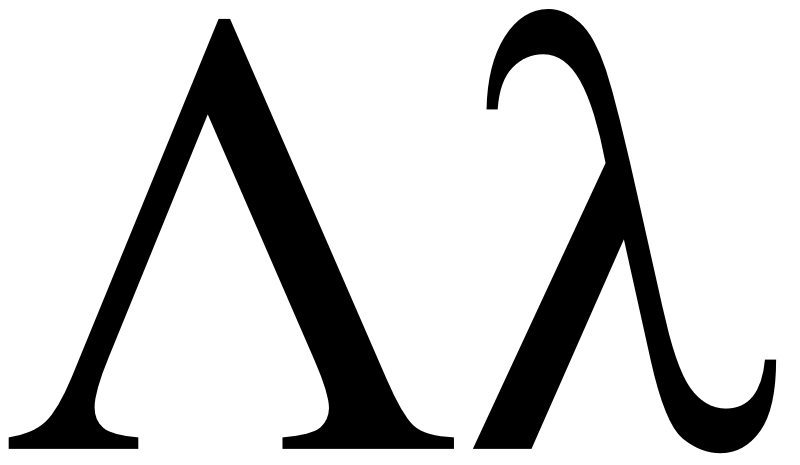 Thank You
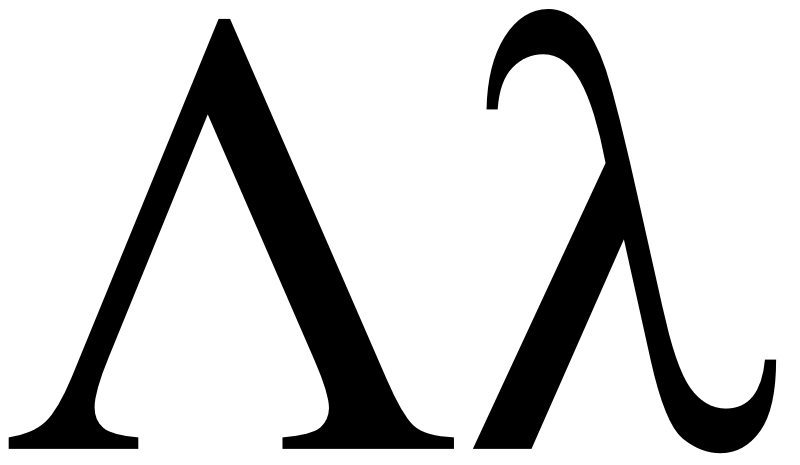 23